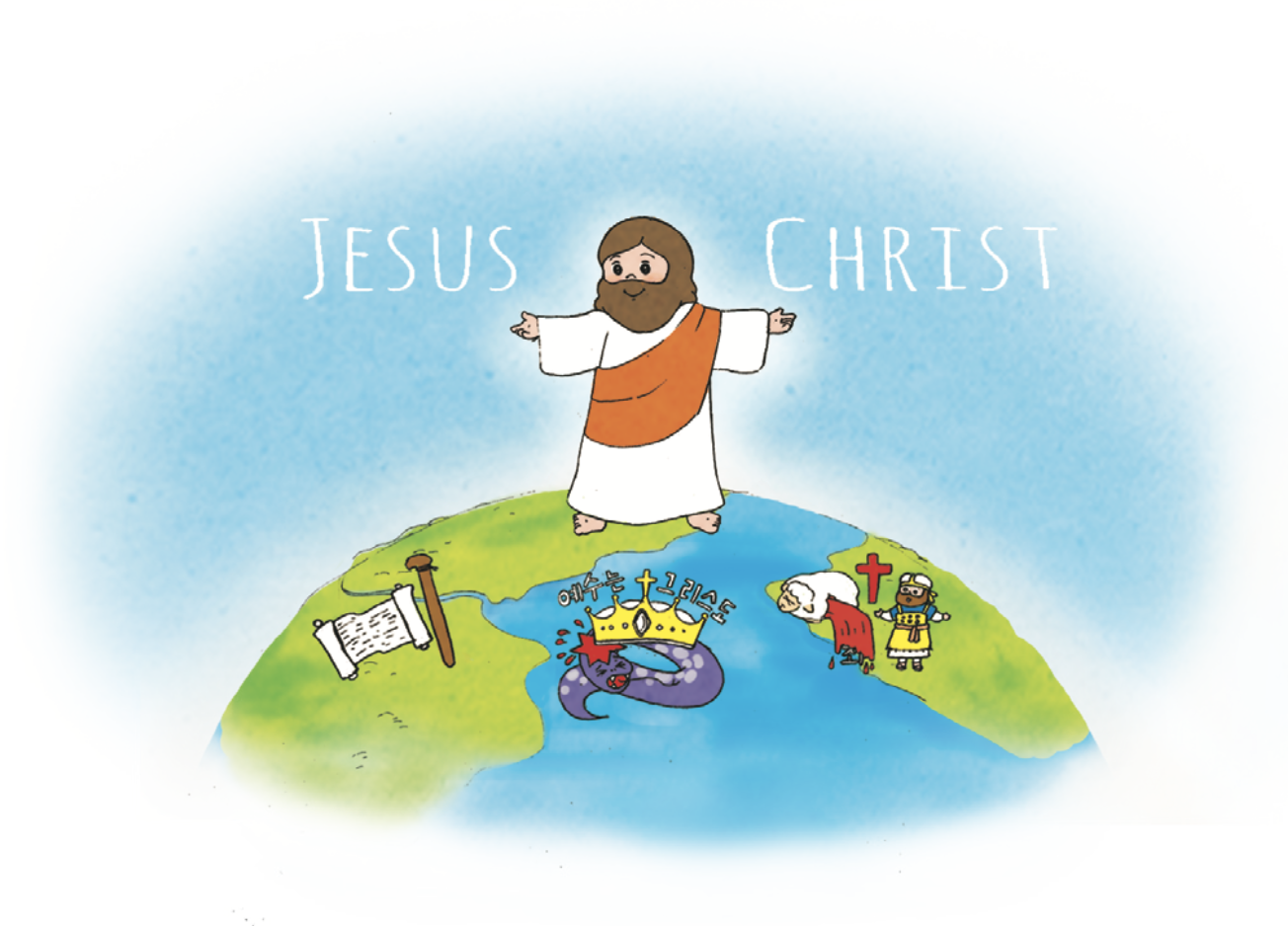 エルサレムの　さばきと　すくいの　うた
ゼパニヤ3:1~4
ゼパニヤ 3:1～41/ああ。はんぎゃくと　けがれに　みちた　ぼうりょくの　　　まち。2/よびかけを　きこうとも　せず、こらしめを　　うけいれようとも　せず、しゅに　しんらいせず、　　かみに　ちかづこうとも　しない。3/その　しゅちょうたちは、まちのなかに　あって　　ほえたける　おじし。その　さばきつかさたちは、　ひぐれの　おおかみだ。あさまで　ほねを　　かじっては　いない。
1.ゼパニヤは　しゅなる　かみさまが　なさる　エルサレムの　さばきを　いいました
1)かみさまの　よびかけを　きこうとも　せず、こらしめを　
うけいれようとも　せず、しゅに　しんらいせず、かみさまに　
ちかづこうとも　しなかったために　さばきが　のぞみました
2)さばきの　ために　しょこくを　あつめること
3)のこりの　ものは　しゅの　みなに　みを　さけて　まもられる
2. すくいの　うたを　うたいました
こころの　そこから　よろこび　かちほこれ
しゅが　せんこくを　とりのぞいたと　いわれました
しゅは　すくいの　ゆうしだと　
いわれました
2. すくいの　うたを　うたました
れいさいの　ゆえに　かなしむ　ものを　あつめると　
いわれました
ちらされた　ものを　あつめて　よのなかで　えいよを　あたえ　なを　あげるように　させると　いわれました
とらわれた　ものが　もどってくる　とき　ちの　すべての　たみの　あいだで　えいよと　めいよを　あたえると　
いわれました